Autonomous Cyber-Physical Systems:Sensing
Spring 2018. CS 599.
Instructor: Jyo Deshmukh
Overview
Sensing
Main sensors and how they work
2
Sensors
Transducers that convert one physical property into another
In our context, a sensor convers a physical quantity into a numeric value
Choosing sensors is a hard design problem, as sensors can have many factors that need tuning
Accuracy: Error between true value and its measurement (noise values, rejection of external interference)
Resolution: Minimum difference between two measurements (usually much smaller number than actual accuracy of the sensor)
Sensitivity: Smallest change in value that can be detected
3
Sensor selection
Factors affecting sensor selection (continued)
Dynamic Range: Minimum and maximum values that can be accurately detected
Time-scale/Responsiveness: How often the sensor produces output and frequency bandwidth of the measurement output over time
Interface technology: analog, digital or serial or network streams
Perspective: Which portion of the environment can the sensor measure (e.g. the field of vision for a camera, orientation for an ultrasonic module)
4
Basics of IMUs
Inertial Measurement Units or IMUs are part of an Inertial Navigation System
Use accelerometers and gyroscopes to track position and orientation of an object relative to start position, orientation and velocity
Typically: 3 orthogonal rate-gyroscopes measuring angular velocities, and 3 accelerometers measuring linear accelerations (along the 3 axes)
Stable-platform IMUs: a platform is used to mount the inertial sensors, and the platform is isolated from external rotational motion
Strapdown IMUs: Inertial sensors mounted rigidly (more common due to smaller size)
5
Inertial navigation algorithm (for strapdown IMUs)
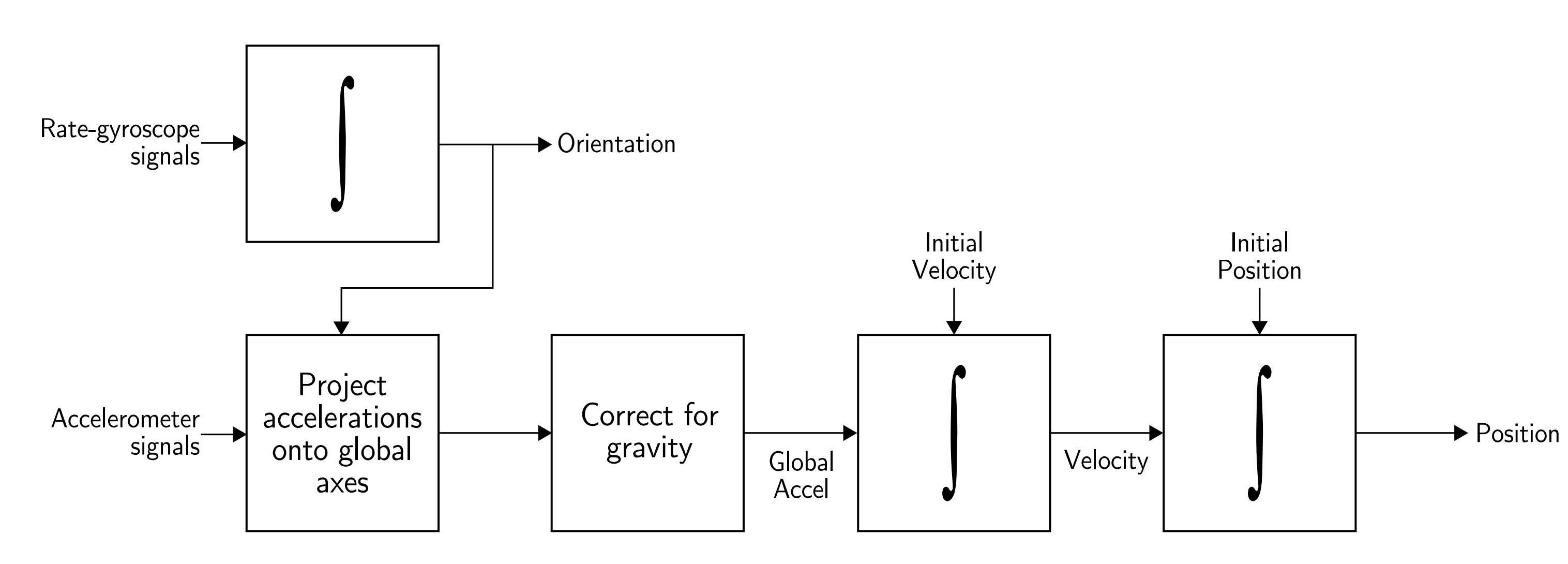 6
IMU equations
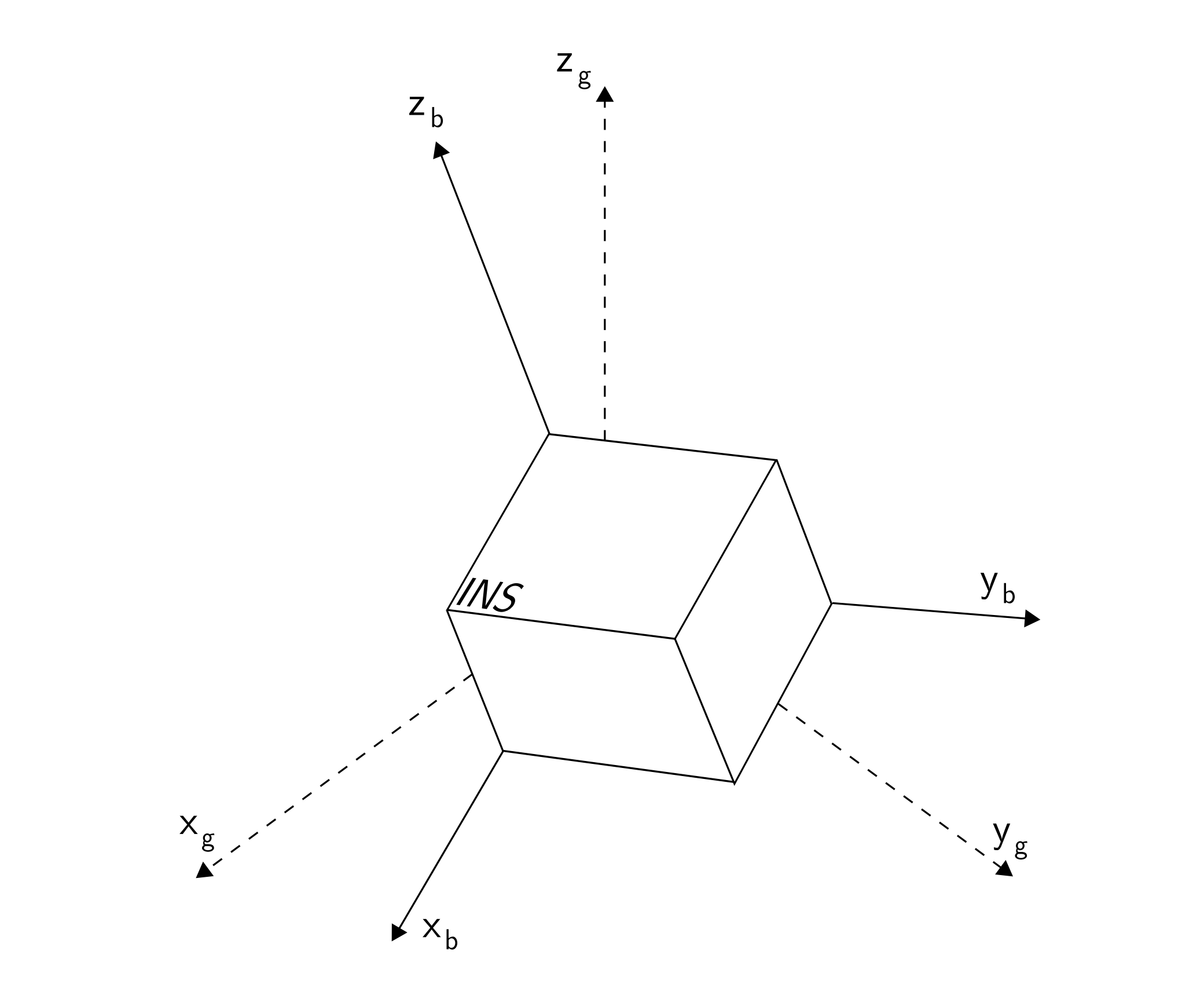 Body Frame vs. Global Frame
Image from [1]
7
IMU equations continued
8
IMU equations
9
Basics of GPS
Kalman Filter/EKF
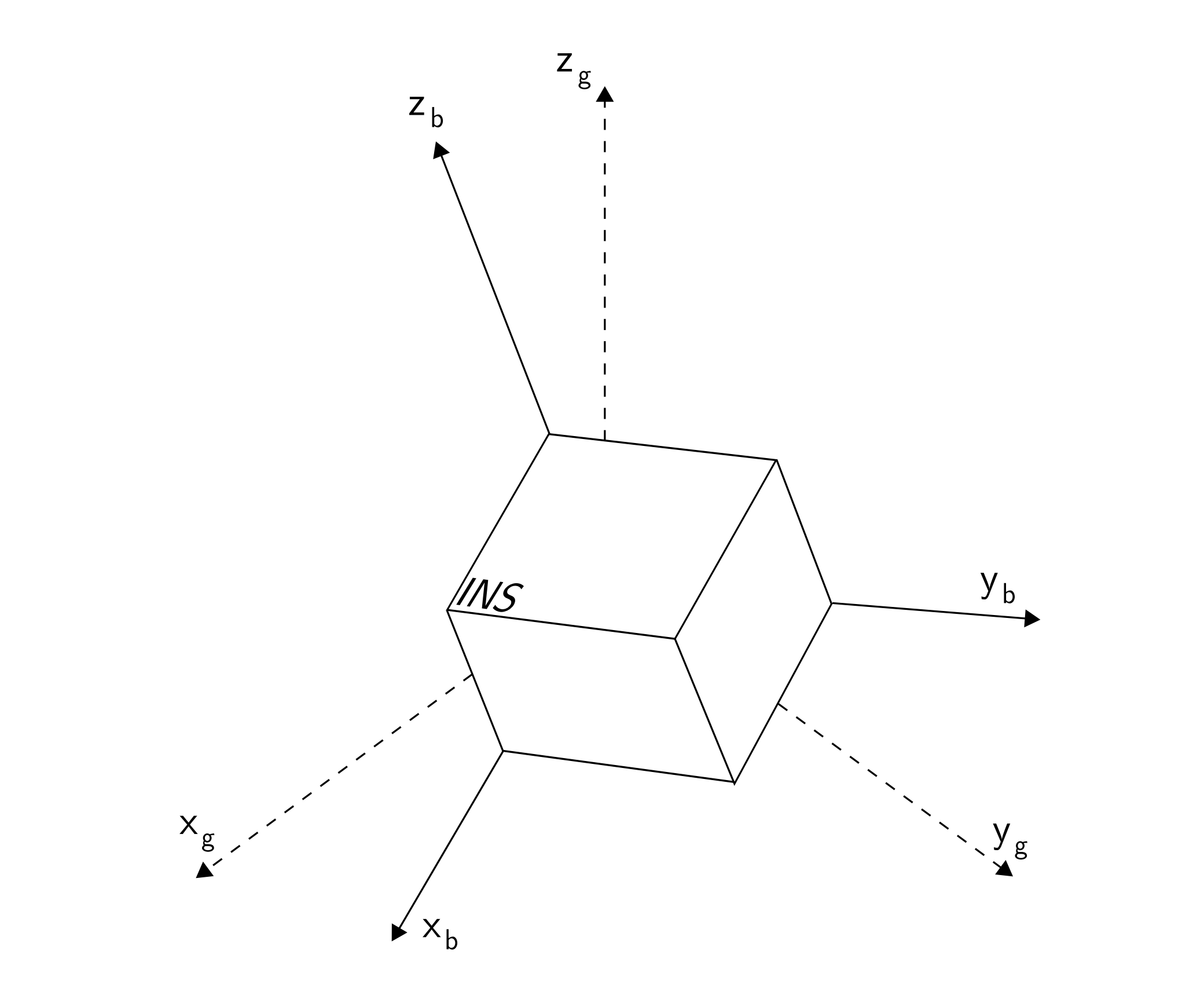 Predict
Update
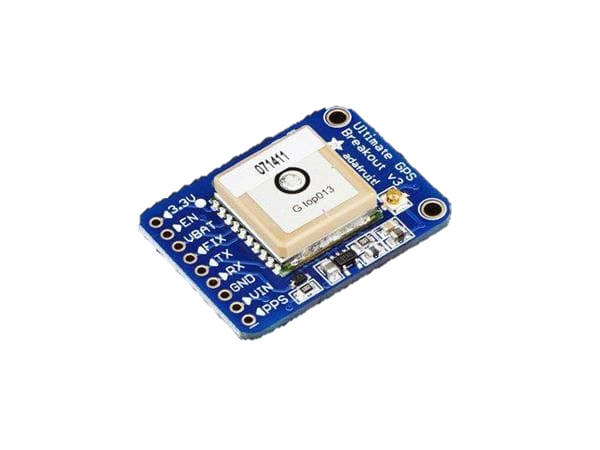 10
Basics of LiDAR
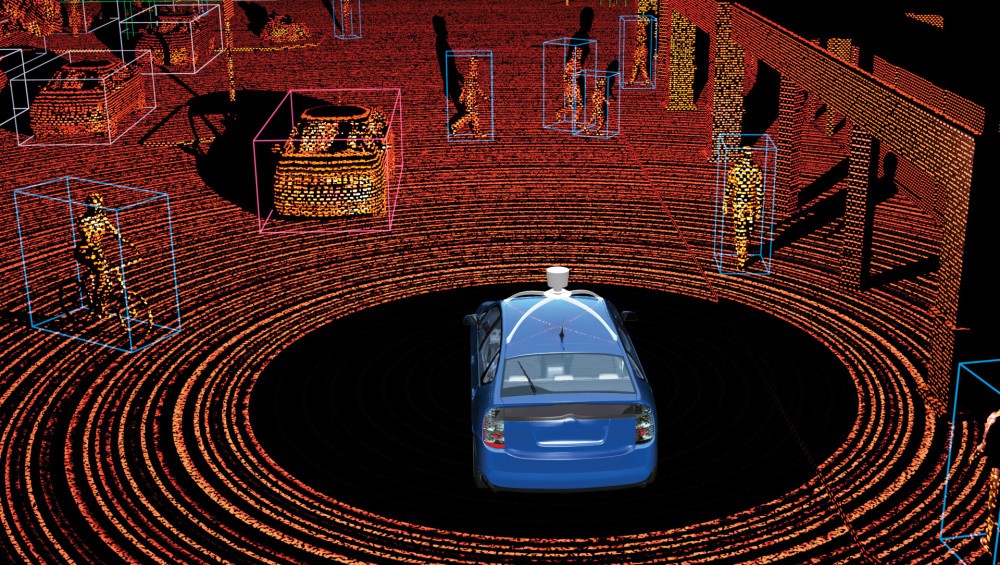 11
Basics of Radar
Frequency Modulated Continuous Wave Doppler radar is popular
Main idea is to compute the distance to the obstacle in a given direction by comparing transmitted and received signals
Allows estimating both distance and relative velocity
Radars may require additional signal processing to give precise answers when the environment is dusty, rainy, or foggy.
Forward-facing radars estimate relative position/velocity of lead vehicle
Surround ultrasonic sensors can help create environment models (Tesla approach)
12
Sensor Fusion
We already learned about Kalman filter that can help do sensor fusion for localization using INS and GPU
Sensor fusion for camera and LiDAR data requires new algorithms
Centralized algorithms based on conditional random fields, Markov random fields, and decentralized algorithms based on boosting and Gaussian mixture models have been explored
Deep learning is also being explored for doing sensor fusion
Note: these approaches are exploratory, and there is no standard algorithm accepted by all
13
Markov Random Field based sensor fusion
14
Bibliography
O. J. Woodman, An introduction to inertial navigation - Cambridge Computer Laboratory, https://www.cl.cam.ac.uk/techreports/UCAM-CL-TR-696.pdf
Pendleton, Scott Drew, Hans Andersen, Xinxin Du, Xiaotong Shen, Malika Meghjani, You Hong Eng, Daniela Rus, and Marcelo H. Ang. "Perception, planning, control, and coordination for autonomous vehicles." Machines 5, no. 1 (2017): 6.
S. Liu, L. Li, J. Tang, S. Wu, Jean-Luc Gaudiot, Creating Autonomous Vehicle Systems, Morgan & Claypool 2018.
15